Optimization with inequality constraints
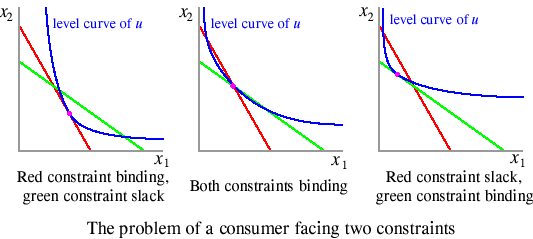 2
Optimization with inequality constraints: the Kuhn-Tucker (KT) conditions
4
When KT conditions are necessary
5
Example: KT are not necessary conditions for a max
6
7
8
the sufficiency of the Kuhn-Tucker conditions (1)
9
the sufficiency of the Kuhn-Tucker conditions (2)
10
Necessity and sufficiency of KT conditions
The KT conditions are both necessary and sufficient 
	
if the objective function is concave 
and
either each constraint is linear 
or each constraint function is convex and some vector of the variables satisfies all constraints strictly.
Necessity and sufficiency of KT conditions
B) Suppose that 
the objective function is twice differentiable and quasiconcave and 
every constraint is linear. 
Then
If x* solves the problem then there exists a unique vector λ such that (x*, λ) satisfies the Kuhn-Tucker conditions, and 
if (x*, λ) satisfies the Kuhn-Tucker conditions and  f 'i(x*) ≠ 0 for i = 1, ..., n then x* solves the problem.
Example
13
Kuhn Tucker conditions are
−2(x1 − 4) − λ1 − λ2 = 0
−2(x2 − 4) − λ1 − 3λ2 = 0
x1 + x2 ≤ 4,     λ1 ≥ 0,   and      λ1(x1 + x2 − 4)= 0
x1 + 3x2 ≤ 9,    λ2 ≥ 0,  and      λ2(x1 + 3x2 − 9)= 0
To solve this system of condition we have to consider all possibilities about the values of lambdas
We have to consider the following 4 cases:
λ1 = λ2 = 0
λ1 >0 λ2 = 0
λ1 =0 λ2 > 0
λ1 >0 λ2 > 0
14
Kuhn Tucker conditions are
−2(x1 − 4) − λ1 − λ2 = 0
−2(x2 − 4) − λ1 − 3λ2 = 0
x1 + x2 ≤ 4, λ1 ≥ 0, and λ1(x1 + x2 − 4)= 0
x1 + 3x2 ≤ 9, λ2 ≥ 0, and λ2(x1 + 3x2 − 9)= 0

Case 1: λ1 = λ2 = 0
KT conditions are
−2(x1 − 4) = 0
−2(x2 − 4) = 0
x1 + x2 ≤ 4, 
x1 + 3x2 ≤ 9
Then x1 = 4 and x2 =4
It not a solution because the last two inequalities are not satisfied
15
Kuhn Tucker conditions are
−2(x1 − 4) − λ1 − λ2 = 0
−2(x2 − 4) − λ1 − 3λ2 = 0
x1 + x2 ≤ 4, λ1 ≥ 0, and λ1(x1 + x2 − 4)= 0
x1 + 3x2 ≤ 9, λ2 ≥ 0, and λ2(x1 + 3x2 − 9)= 0

Case 2: λ1 >0 λ2 = 0
KT conditions are
−2(x1 − 4) − λ1 = 0
−2(x2 − 4) − λ1 = 0
x1 + x2 − 4= 0
x1 + 3x2 ≤ 9, 
From the first 2 equations x1 = x2 
Using the third equation we get x1 = x2 =2 and λ1=4
It is a solution because the last inequality is satisfied
16
Kuhn Tucker conditions are
−2(x1 − 4) − λ1 − λ2 = 0
−2(x2 − 4) − λ1 − 3λ2 = 0
x1 + x2 ≤ 4, λ1 ≥ 0, and λ1(x1 + x2 − 4)= 0
x1 + 3x2 ≤ 9, λ2 ≥ 0, and λ2(x1 + 3x2 − 9)= 0

Case 3: λ1 =0 λ2 > 0
KT conditions are
−2(x1 − 4) − λ2 = 0
−2(x2 − 4) − 3λ2 = 0
x1 + x2 ≤ 4
x1 + 3x2 − 9= 0
From the first 2 equations x2=3 x1-8
Using the last equation we get  x1 = 3.3
It is not a solution because it does not satisfy the inequality
17
Kuhn Tucker conditions are
−2(x1 − 4) − λ1 − λ2 = 0
−2(x2 − 4) − λ1 − 3λ2 = 0
x1 + x2 ≤ 4, λ1 ≥ 0, and λ1(x1 + x2 − 4)= 0
x1 + 3x2 ≤ 9, λ2 ≥ 0, and λ2(x1 + 3x2 − 9)= 0
Case 4: λ1 >0 λ2 > 0
KT conditions are
−2(x1 − 4) − λ1 − λ2 = 0
−2(x2 − 4) − λ1 − 3λ2 = 0
x1 + x2 − 4= 0
x1 + 3x2 = 0
18
KT conditions are
−2(x1 − 4) − λ1 − λ2 = 0
−2(x2 − 4) − λ1 − 3λ2 = 0
x1 + x2 − 4= 0
x1 + 3x2 = 0
Using the last two equation we get x1=1.5  and x2 =2.5  
Replacing in the first two equation we get the values of lambdas
 λ1 =6      λ2 = - 1
This is not a solution because it violates the condition λ2 ≥ 0.
19
Solution is x1 = x2 =2 and λ1=4
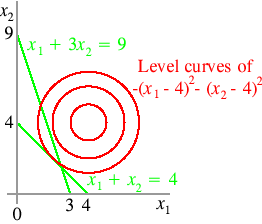 20
Optimization with inequality constraints: non negativity constraints
Specifically, if we define the function gm+i for i = 1, ..., n by gm+i(x) = −xi and let cm+i = 0 for i = 1, ..., n, then we may write the problem as 
maxx f (x) subject to 
gj(x) ≤ cj for j = 1, ..., m+n
and solve it using the Kuhn-Tucker conditions
Optimization with inequality constraints: non negativity constraints
in any problem for which the original Kuhn-Tucker conditions may be used, we may alternatively use the conditions for the modified Lagrangean. 
For most problems in which the variables are constrained to be nonnegative, the Kuhn-Tucker conditions for the modified Lagrangean are easier than the conditions for the original Lagrangean
Example.
Consider the problem 
maxx,y xy subject to x + y ≤ 6, x ≥ 0, and y ≥ 0
Function xy is twice-differentiable and quasiconcave and the constraint functions are linear, so the Kuhn-Tucker conditions are necessary and if ((x*, y*), λ*) satisfies these conditions and no partial derivative of the objective function at (x*, y*) is zero then (x*, y*) solves the problem. 
Solutions of the Kuhn-Tucker conditions at which all derivatives of the objective function are zero may or may not be solutions of the problem

We try to solve it 
using the lagrangean
Using the modified lagrangean
27
We have to consider the following 8 cases:
λ1 =0 λ2 = 0 λ3 = 0
λ1 >0 λ2 = 0 λ3 = 0
λ1 =0 λ2 > 0 λ3 = 0
λ1 >0 λ2 > 0 λ3 = 0
λ1 =0 λ2 = 0 λ3 > 0
λ1 >0 λ2 = 0 λ3 > 0
λ1 =0 λ2 > 0 λ3 > 0
λ1 >0 λ2 > 0 λ3 > 0
28
29
30
31
32
33
34
35
36
37
38
http://www.economics.utoronto.ca/osborne/MathTutorial/OSMF.HTM
39